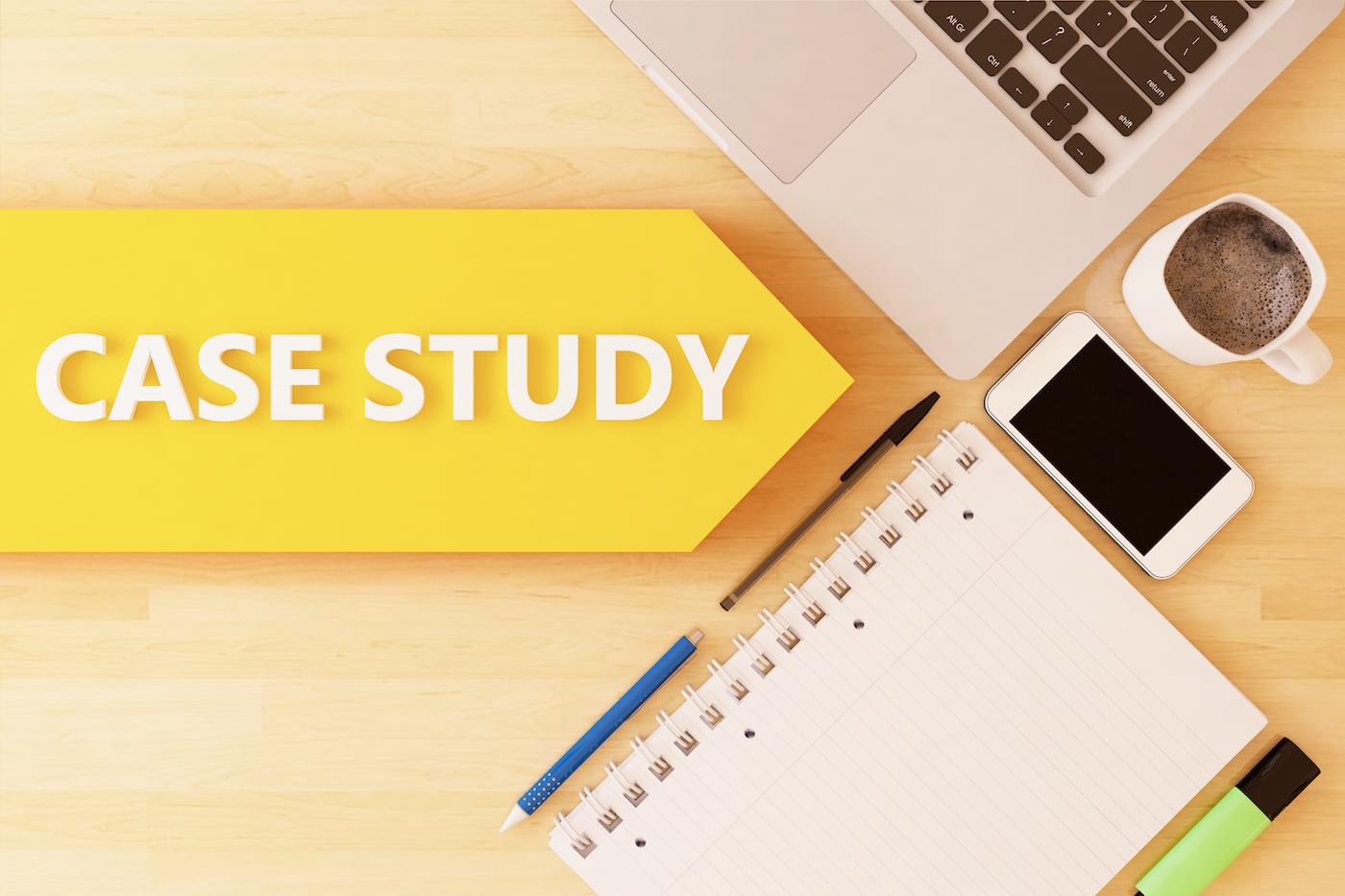 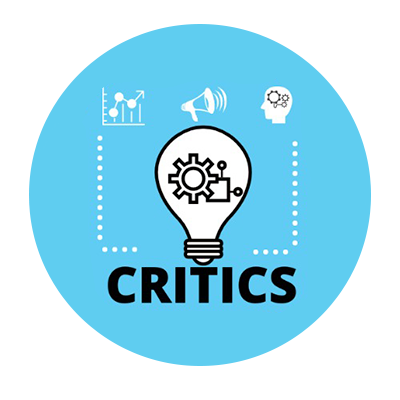 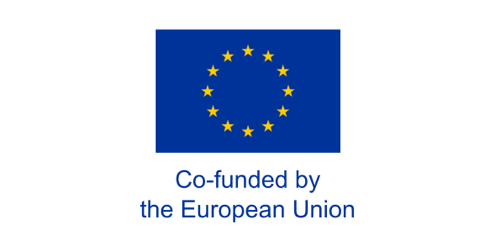 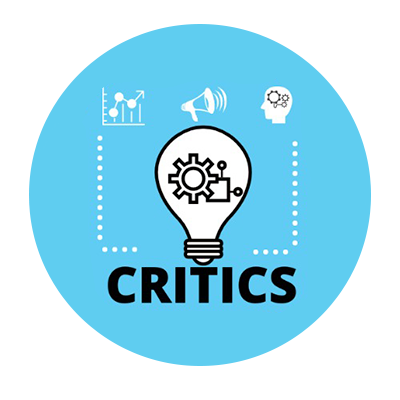 Study Cases/critical thinkers
2nd Method :

 Content:
Case Studying defined
Splitting into groups Activity
Presenting the cases
Students read and analyze
Students present and argument on their case
Student evaluate
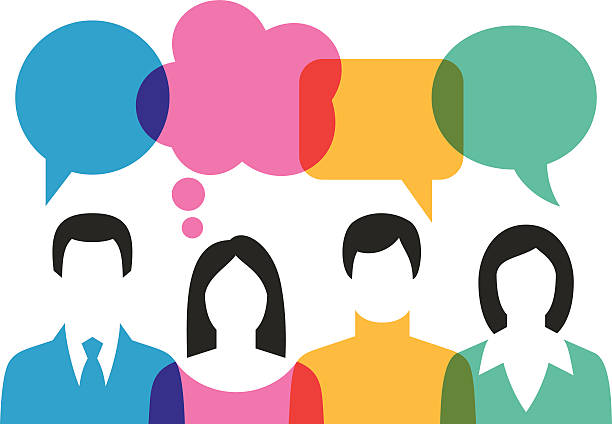 Thank You